Онлайн-курс «Электродинамика 24 ˟ 7»
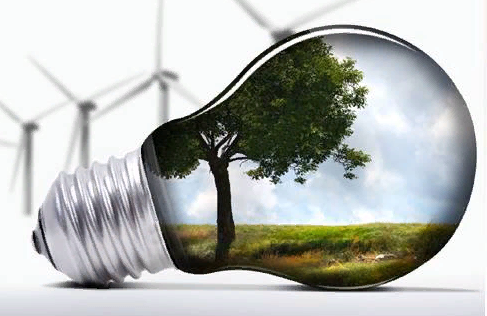 Касьяненко Валентина Викторовна – руководитель, координатор, методист
Калугина Наталья Николаевна – методист, генератор идей, аналитик
Мухаметзянов Эльвир Венерович - методист, технический администратор, генератор идей
Кувалдина Юлия Александровна - методист, технический администратор
Фролова Наталья Тихоновна - методист, тайм-менеджер
Иоха Татьяна Ивановна – методист, генератор идей
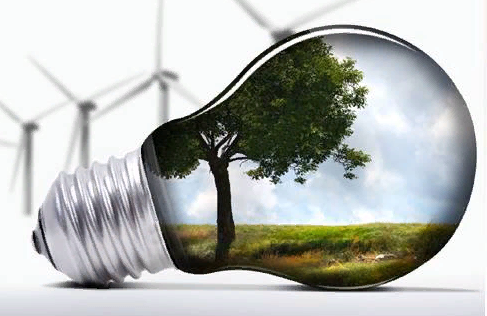 Проект направлен на повышение качества выполнения заданий ЕГЭ по теме: «Электродинамика» при выполнении задач базового, повышенного и высокого уровней сложности.
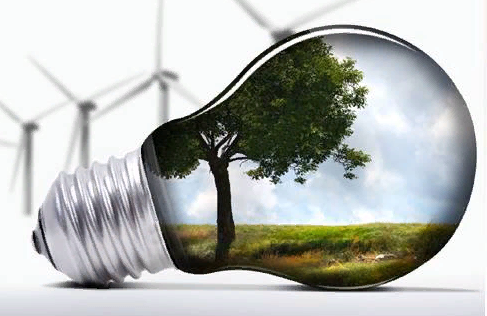 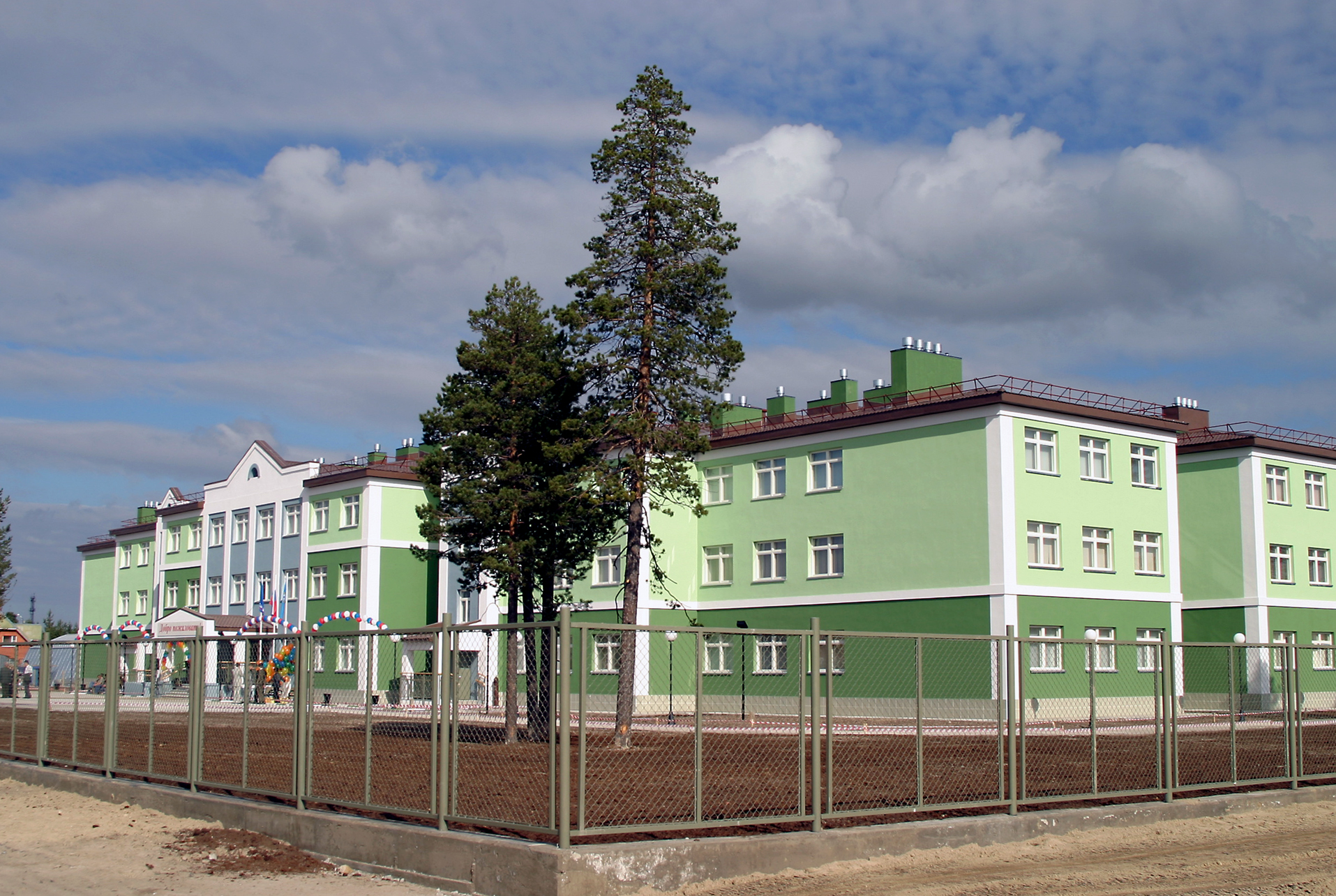 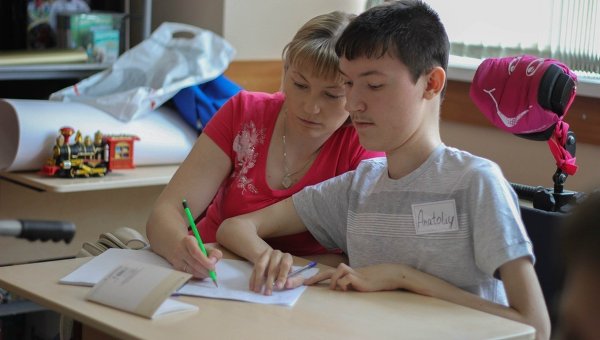 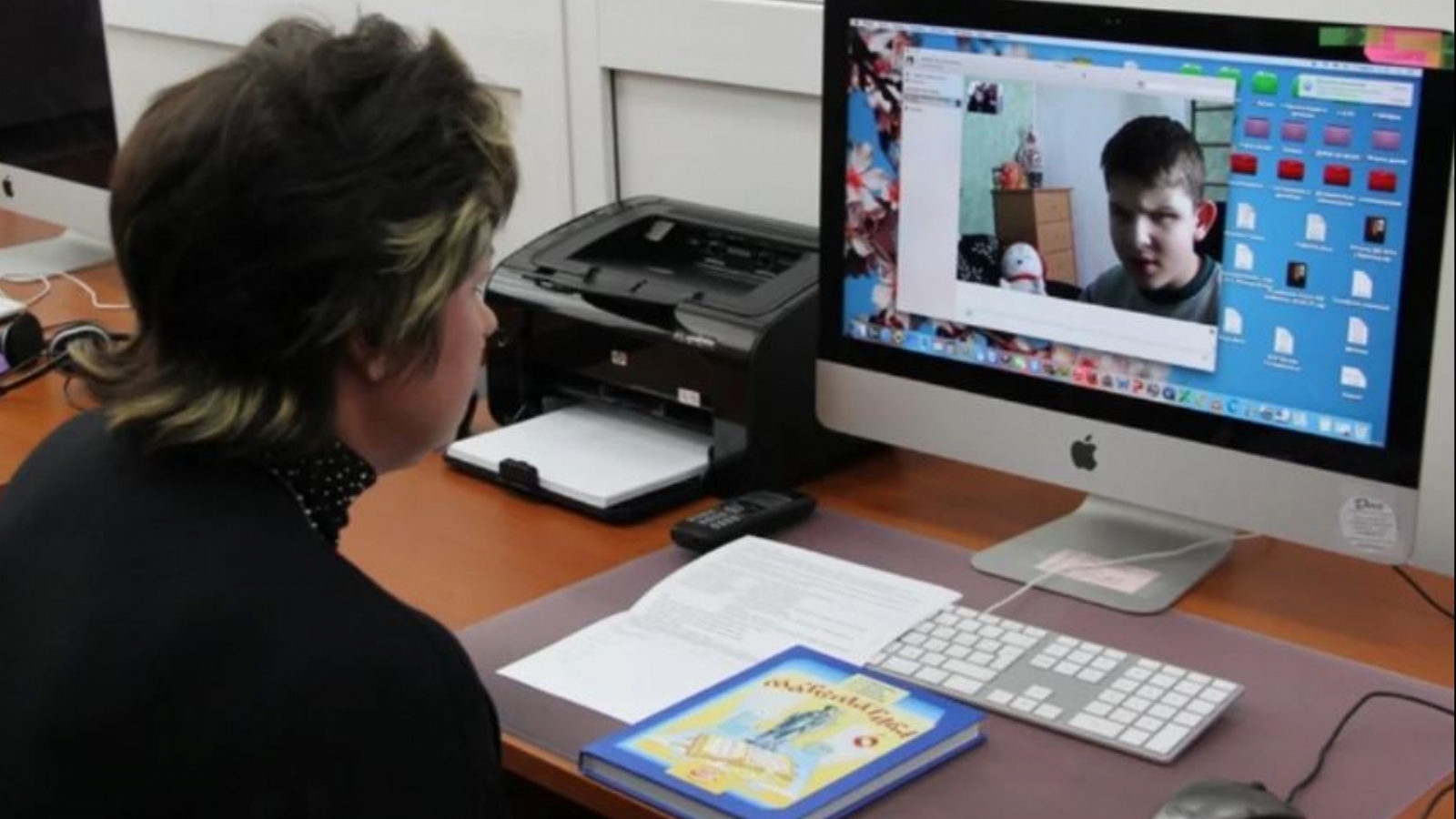 Продукт проекта: онлайн - курс по теме «Электродинамика»  для подготовки учащихся 11 классов к ЕГЭ.    
    	                   	 
Цель проекта: разработать онлайн-курс по решению задач различными методами по теме «Электродинамика» с целью повышения качества выполнения выпускниками заданий ЕГЭ.
Создать сравнительную таблицу реестров затруднений по ЕГЭ   обучающихся г Ноябрьска  за период 2015-2018гг по теме ”Электродинамика”; 

 подобрать лекционный материал онлайн-занятий, разработать конструкт занятий по теме «Электродинамика»;

составить алгоритмы решения задач, используя различные методы их решения;
составить практикум самостоятельных работ для учащихся на платформе moodle;

  организовать и провести в рамках работы Городского Методического объединения учителей физики диссеминацию опыта по использованию платформ и инструментов для организации подготовки к ЕГЭ в  онлайн;

  создать методическое приложение  онлайн – курса  для учащихся «Электродинамика 24*7».

https://fiz24.ru/courses/course/view.php?id=6#section-0
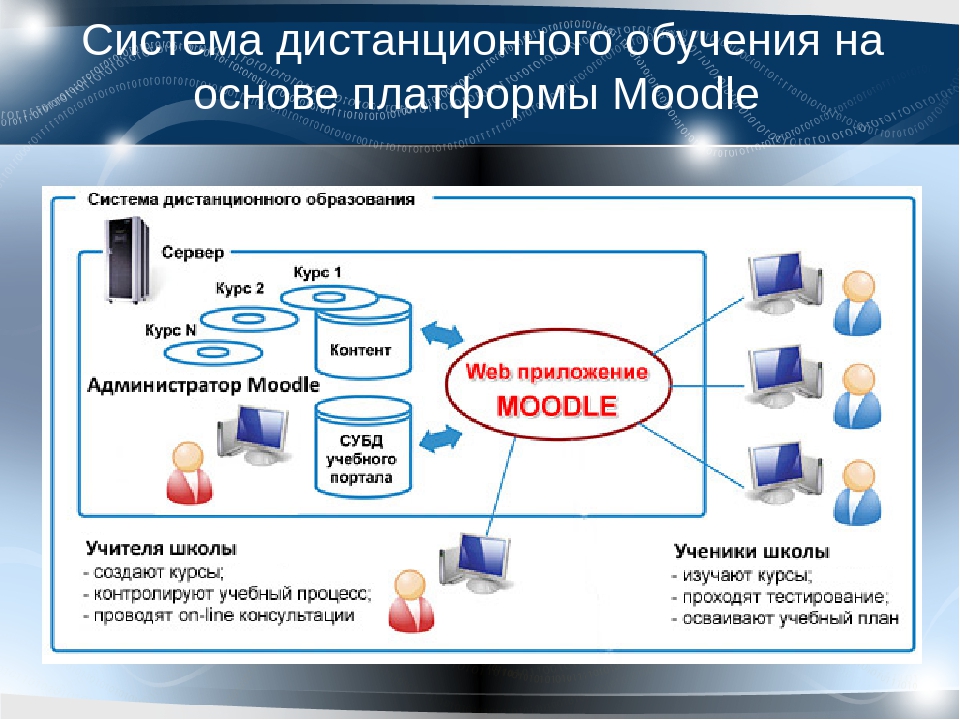 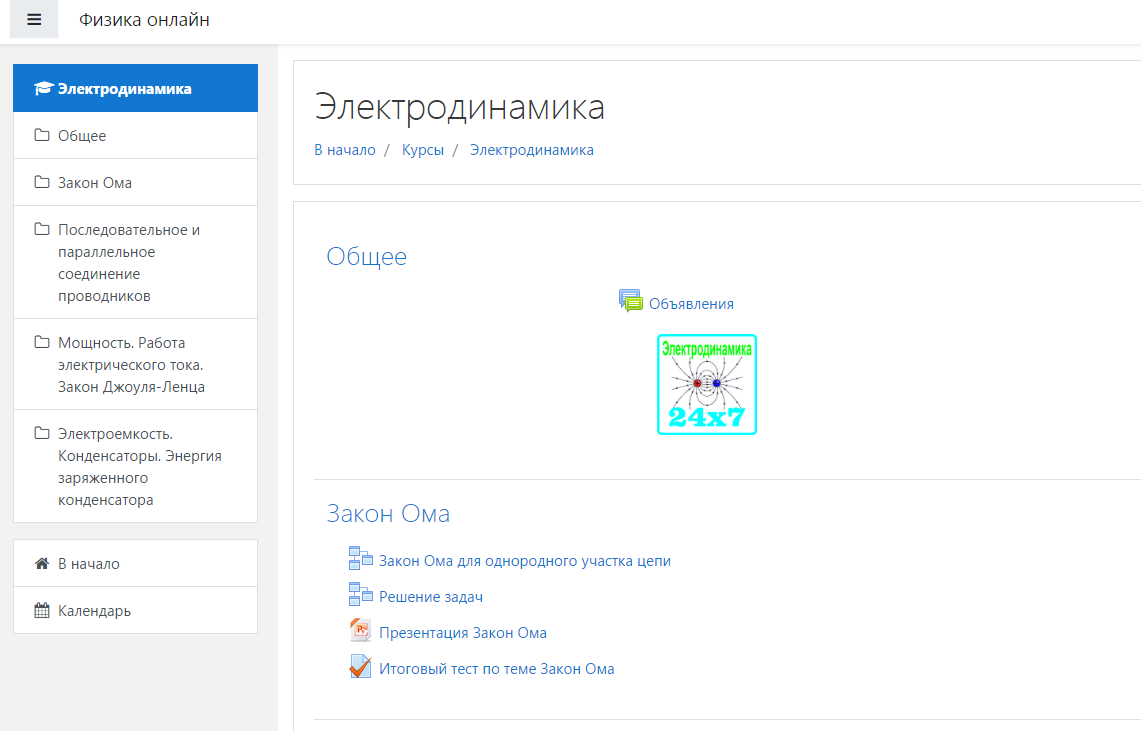 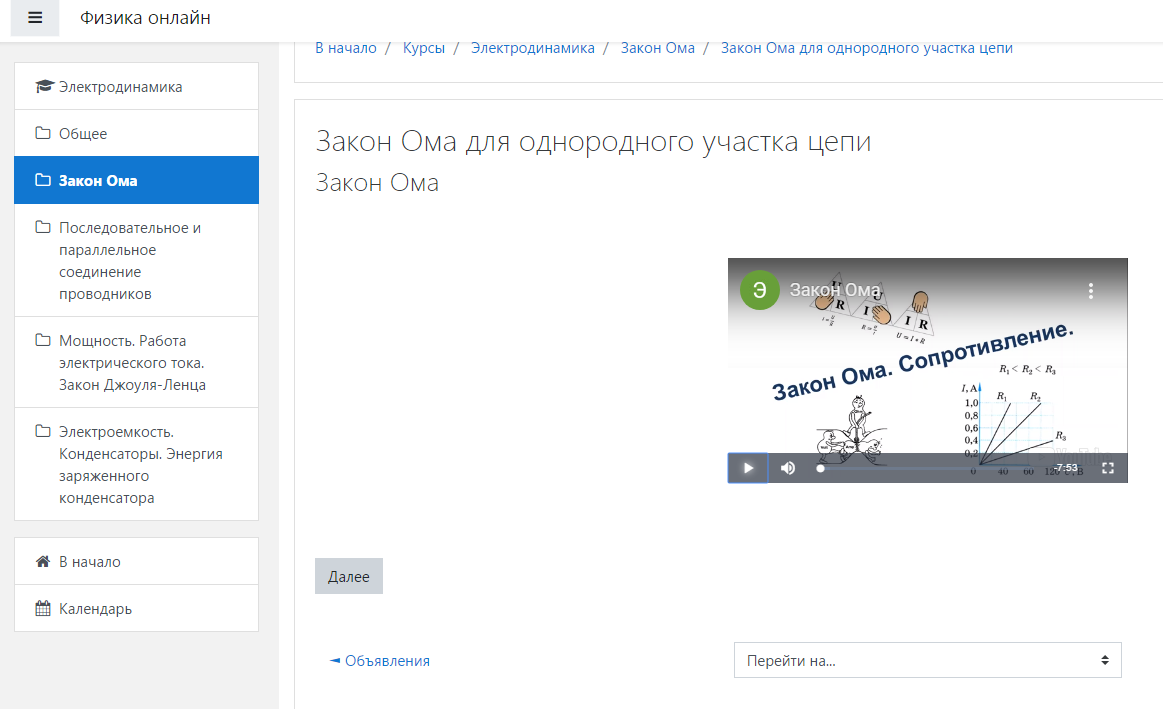 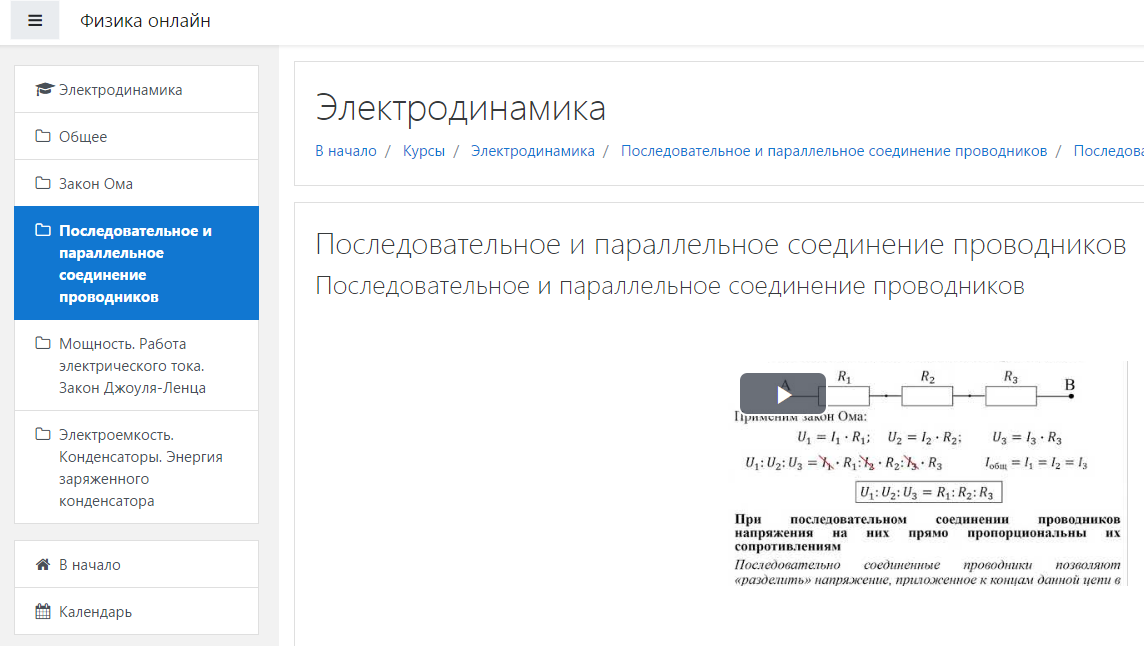 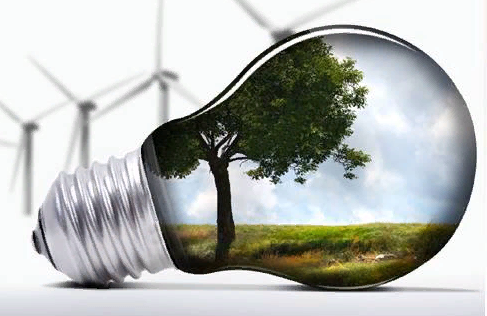 «Мощность. Работа электрического тока.
 Закон  Джоуля - Ленца»
В любой электрической цепи энергия источника тока превращается  в иные виды энергии, и при этом электрический ток совершает работу.
 	Работа тока на данном участке цепи равна произведению напряжения на этом участке, силы тока в нем и времени прохождения тока.
А= U*I*t
	Единица работы в СИ- джоуль; 
1 Дж=1 В*А*с
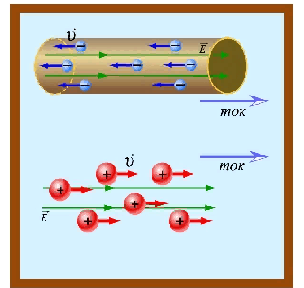 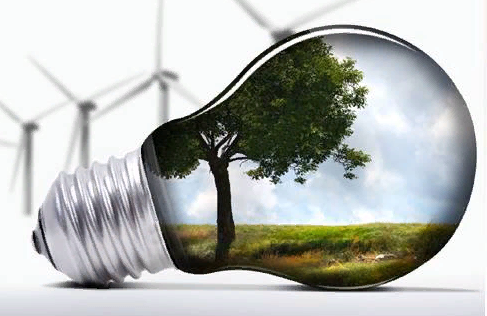 Для замкнутой цепи, содержащей ЭДС, формула работы тока во всей цепи будет:            А=Ɛ*I*t
	Из этих формул следует, что при неизменной силе тока работа тока прямо пропорциональна сопротивлению участка цепи, где она производиться, а при неизменном напряжении она обратно пропорциональна этому сопротивлению.
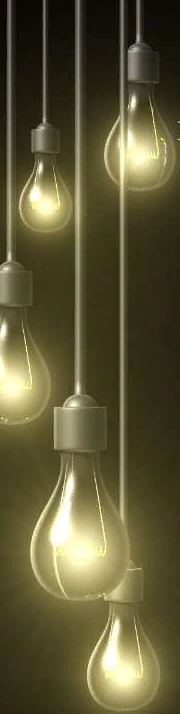 Быстрота совершения током работы на данном участке цепи характеризуется мощностью тока.
	 Мощность тока равна отношению работы ко времени, за которое она совершена:




Единица мощности в СИ - Ватт. 
1Вт=1В*А
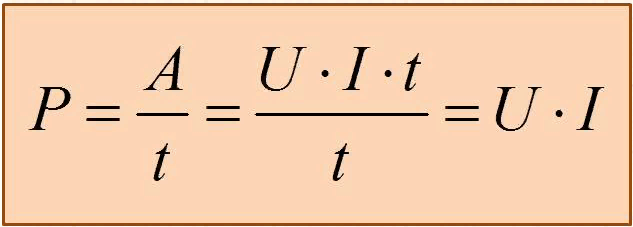 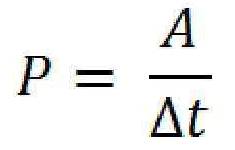 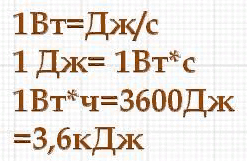 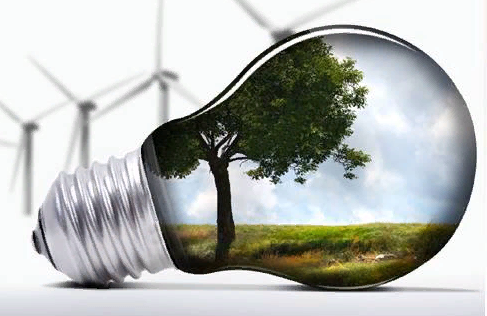 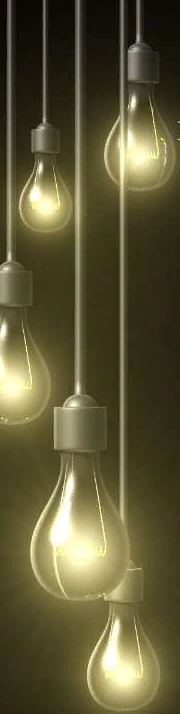 С учетом выше приведенных формул формулу мощности тока можно выразить так:
 P=I2 R          P=U2/R           P=Ɛ*I  
Зависимость мощности от силы тока представляет собой параболу.            

                                 P

                                                      I
Зависимость мощности от сопротивления представляет собой кривую линию.     P

                                                                    R
Мощность тока достигает максимума, когда   R = r
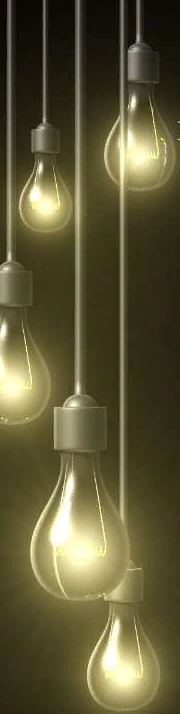 При прохождении тока по проводнику положительные ионы в узлах кристаллических решеток проводника за счет энергии тока начинают сильнее колебаться, что сопровождается увеличением внутренней энергии проводника. Т.е. его нагреванием. При этом энергия тока выделяется в виде теплоты, которую называют джоулевым теплом.
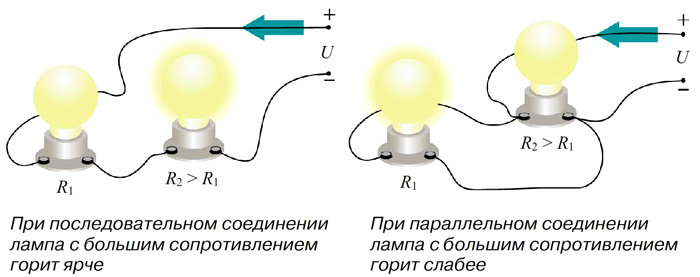 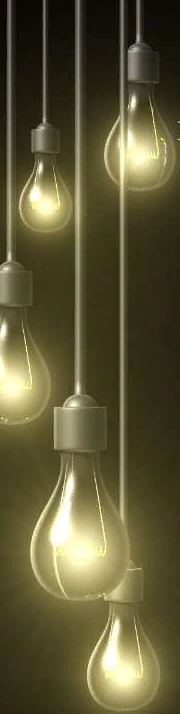 Количество теплоты  Q, выделяющейся в проводнике при прохождении по нему электрического  тока, практически одновременно и независимо друг от друга определили английский ученый Д. Джоуль и российский ученый Э.Х. Ленц. 	Закон, открытый ими, получил название закона Джоуля-Ленца: количество теплоты, выделившейся в проводнике при прохождении по нему электрического тока, прямо пропорционально квадрату силы тока, сопротивлению проводника и времени прохождения тока:
Q = I2·R·Δt
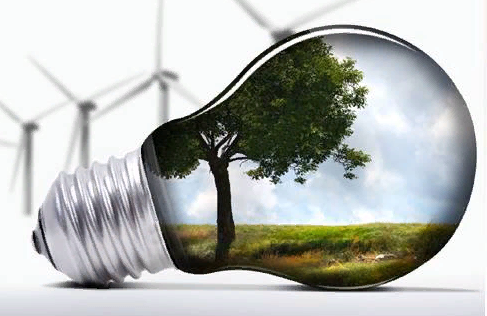 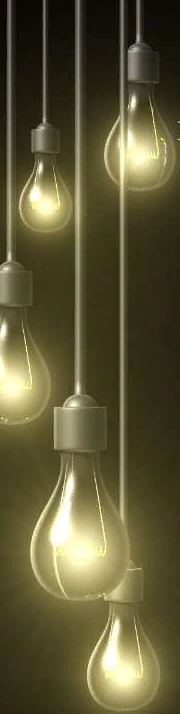 Q = U · I · t
Если в формуле (A=IUt) выразить U через IR, воспользовавшись законом Ома, получим закон Джоуля-Ленца. 
	Это лишний раз подтверждает тот факт, что работа тока расходуется на выделение тепла на активном сопротивлении в цепи.
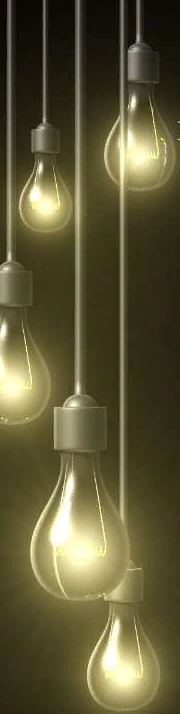 Задача 1.
Кипятильник с КПД 80%   изготовлен из нихромовой проволоки
сечением 0,84 мм2  и включен в сеть с напряжением 220В. За 20 мин
с его помощью было нагрето 4 л воды от 100С до 900С.
Какова длина проволоки из которой изготовлен кипятильник?
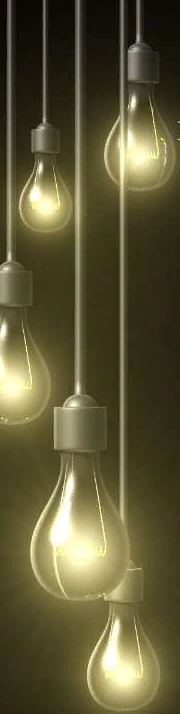 Дано:
=80%
S=0,84 мм2
U=220В
t=20 мин
V=4л
t1=100С
t2=900С
Решение:
СИ
Найти: l-?
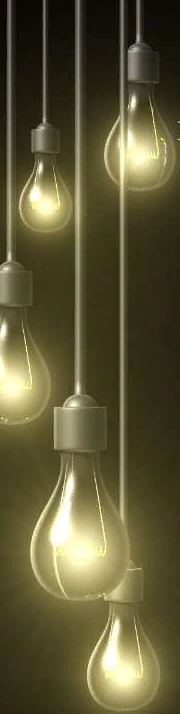 Дано:
=80%
S=0,84 мм2
U=220В
t=20 мин
V=4л
t1=100С
t2=900С
СИ
Решение:
20*60=120с
4:1000=0,004м3
Найти: l-?
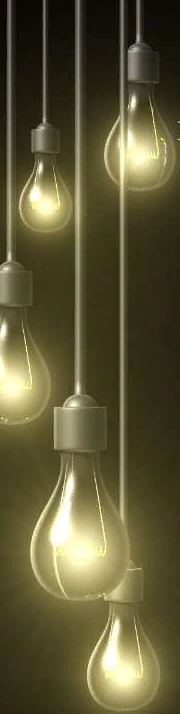 Дано:
=80%
S=0,84 мм2
U=220В
t=20 мин
V=4л
t1=100С
t2=900С
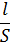 Решение:
СИ
20*60=1200с
4:1000=0,004м3
Найти: l-?
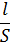 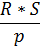 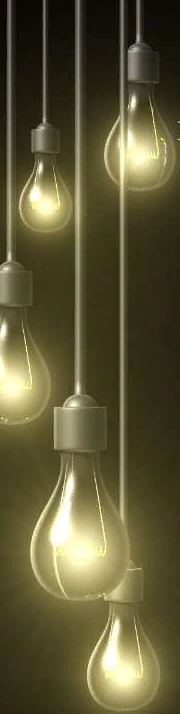 Дано:
=80%
S=0,84 мм2
U=220В
t=20 мин
V=4л
t1=100С
t2=900С
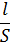 Решение:
СИ
3. В основе действия кипятильника лежит тепловое действие тока, запишем закон Джоуля –Ленца и преобразуем (с учетом закона Ома) через известное напряжение. Получим значение сопротивления проволоки кипятильника:
 
Q =
20*60=1200с
4:1000=0,004м3
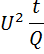 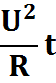 R =
Найти: l-?
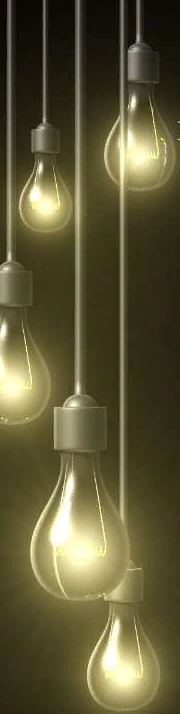 Дано:
=80%
S=0,84 мм2
U=220В
t=20 мин
V=4л
t1=100С
t2=900С
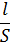 Решение:
СИ
4. Для расчета количества теплоты при нагревании используем формулу:

 Q= с*m*(t2-t1) 

Преобразуем её с учетом зависимости массы от плотности и объема: 

Q=с*р*V*(t2-t1).
20*60=1200с
4:1000=0,004м3
Найти: l-?
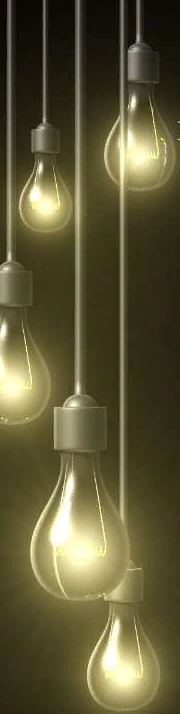 Дано:
=80%
S=0,84 мм2
U=220В
t=20 мин
V=4л
t1=100С
t2=900С
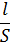 Решение:
СИ
5. Исходя из закона сохранения энергии (с учетом КПД кипятильника) запишем соотношение  между количеством теплоты, выделившимся при прохождении тока, и количеством теплоты, необходимым для нагревания воды:
20*60=1200с
4:1000=0,004м3
Q=Qв/ŋ
Найти: l-?
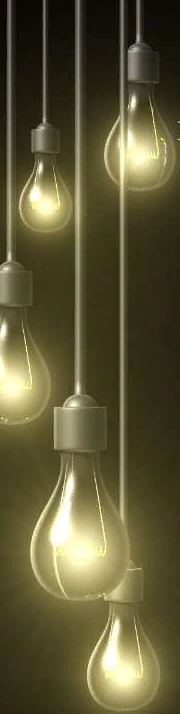 Дано:
=80%
S=0,84 мм2
U=220В
t=20 мин
V=4л
t1=100С
t2=900С
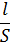 Решение:
СИ
6. Получим конечную формулу путем подстановки:
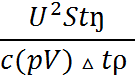 20*60=1200с
l =
4:1000=0,004м3
Найти: l-?
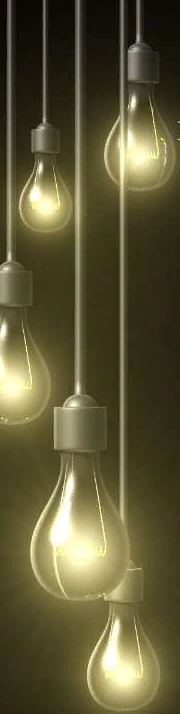 Дано:
=80%
S=0,84 мм2
U=220В
t=20 мин
V=4л
t1=100С
t2=900С
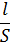 Решение:
СИ
7. Выполним вычисление:

l=
 

 l=

l=26,4м



Ответ: l=26,4м
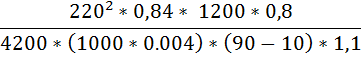 20*60=1200с
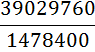 4:1000=0,004м3
Найти: l-?
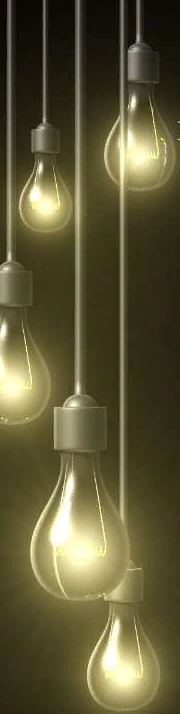 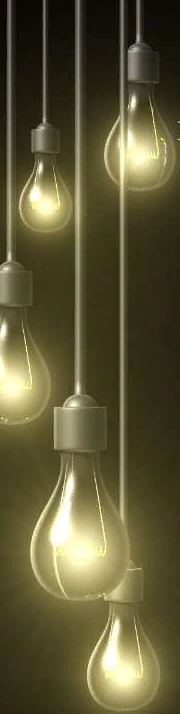 Решение:
1. Работа тока по подъему плиты может быть определена формулами:
А= U*I*t   (1)              
A=F*S=Fн* h  (2)
Fн - сила натяжения каната (Н)
S=h
Найти: 
U-?
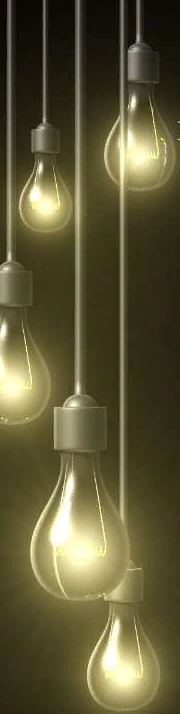 Решение:
2. На плиту  действуют:
направленная вверх сила натяжения каната Fн 
направленная вниз сила тяжести mq
Найти: 
U-?
Fн
mq
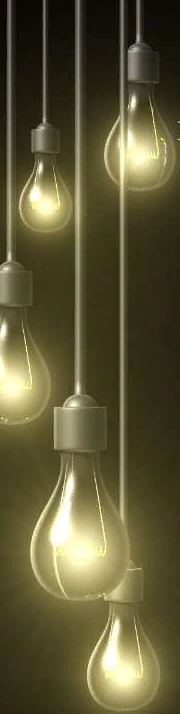 Решение:
3. По второму закону Ньютона ma =
- mq
Fн
4.  Отсюда       = ma +
Fн
mq
5.         = m (a +q)
Fн
(3)
Fн
Найти: 
U-?
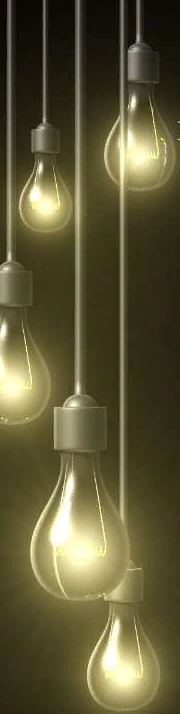 Решение:
Найти: 
U-?
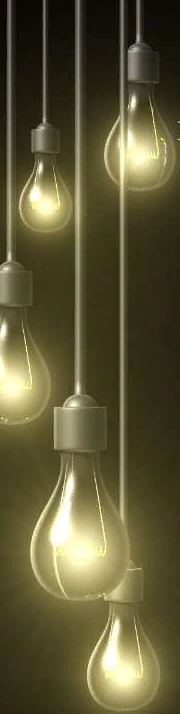 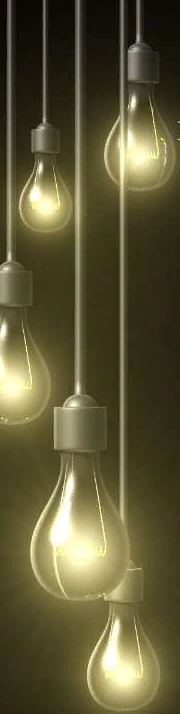 СИ
Найти: 
N-?
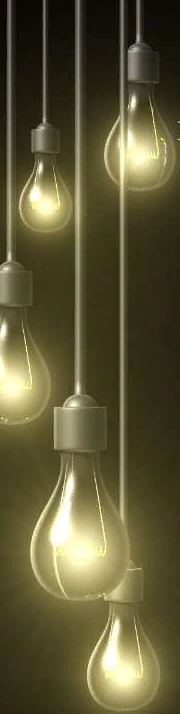 СИ
Найти: 
N-?
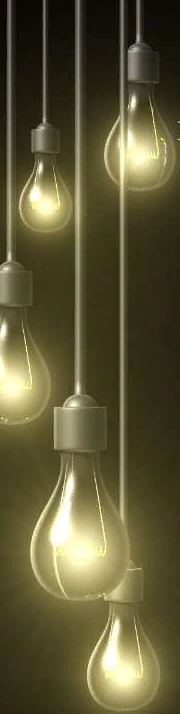 СИ
Найти: 
N-?
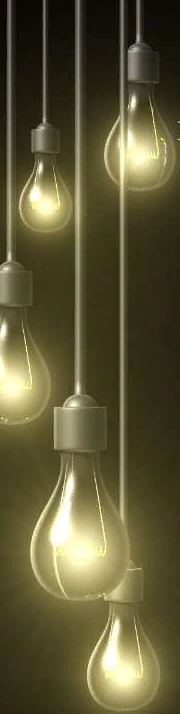 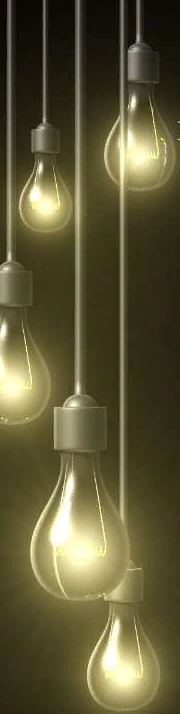 Включенная в сеть электрическая плитка выделила количество теплоты Q1 = 10 кДж. Определить, какое количество теплоты Q2 выделят две такие плитки, если их включить в туже сеть параллельно. Зависимость сопротивления от температуры можно не учитывать.
К концам свинцовой проволоки длиной 2 м приложено напряжение 25 В. Начальная температура проволоки 20 0С. Через сколько времени проволока начнет плавиться? Температура плавления свинца 327 0С, его удельное сопротивление 1,7* 10-6 Ом*м, плотность свинца 11,3 * 103 кг/м3, его удельная теплоемкость 125 Дж/кг0С. Ответ округлите до десятых долей секунды.
Лифт массой 2,4 т поднимается на высоту 25 м за 40 с. КПД подъёма 60 %. Найти силу тока в электродвигателе лифта, если он работает под напряжением 220 В. Ответ округлите до целого числа ампер.
Электрическая цепь состоит из источника тока и резистора. ЭДС источника тока 72 В. При каком сопротивлении резистора максимальная мощность тока в цепи будет 6 Вт?
Аккумулятор с ЭДС 2,2 В и внутренним сопротивлением 0,1 Ом замкнут медной проволокой. Её сопротивление таково, что мощность тока в ней максимальна. За 5 мин. Проволока нагрелась на 315 0С. Найти массу проволоки. Удельная теплоёмкость меди 380 Дж/кг 0С. Ответ округлите до сотых долей килограмма
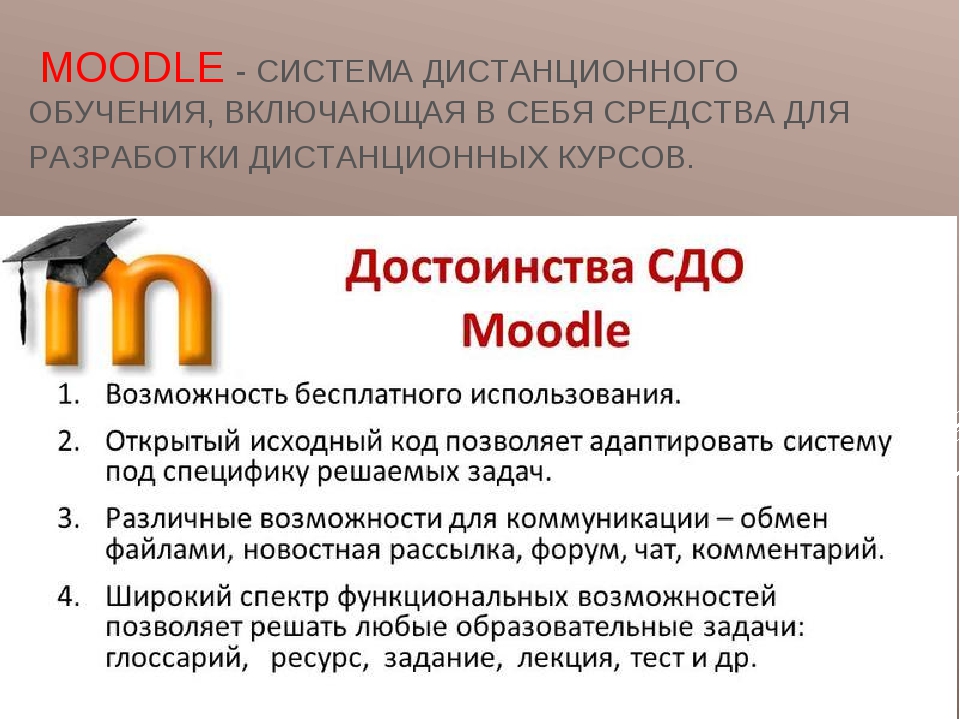 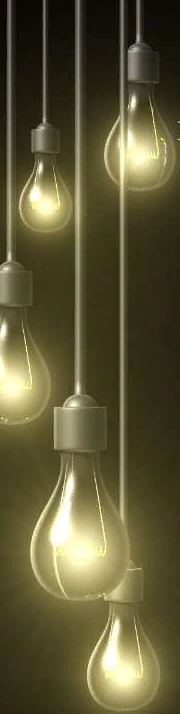 Спасибо за внимание!